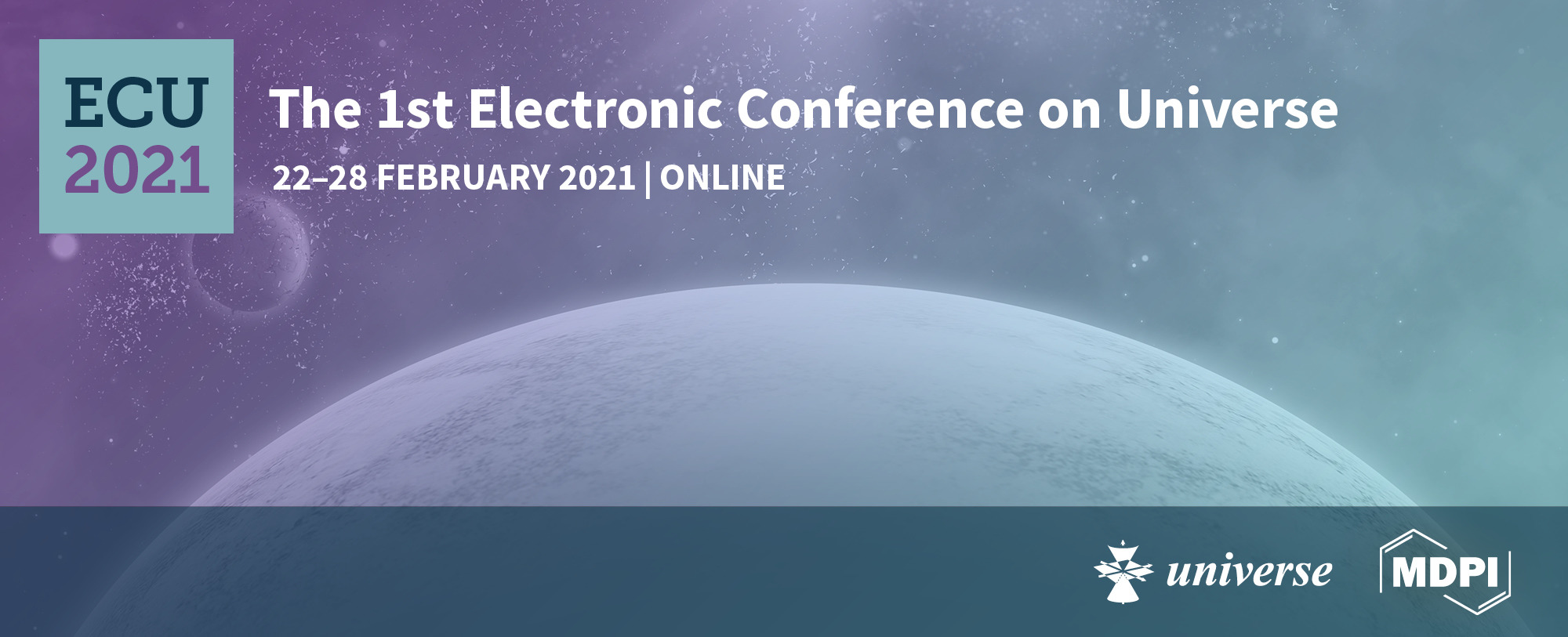 Boris G. ALIYEV
Altendorfer Str. 28, 09113, Chemnitz, Germany
e-mail: bgaliyev@mail.ru

Dark Matter, Dark Energy and Something Else in 5D Theory
1
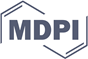 The 1st electronic conference on Universe, 
          22-28 February 2021
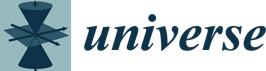 Outline
Introduction.
Monad and dyad methods.
5D Geodetic Equations. 
(4+1) and (3+1+1) reductions of the 5D Geodetic Equations
Integral of the x5 projected 5D Geodetic Equations and
     new concept of the rest mass
V4 and V3 projected 5D Geodetic Equations. 
4D Lorentz and Brance-Dicke Forces
New rest mass concept and related matters
5D Ricci identities and their physical consequences 
Conclusions
2
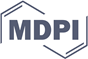 The 1st electronic conference on Universe, 
          22-28 February 2021
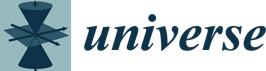 Killing Equations
3
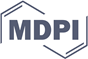 The 1st electronic conference on Universe, 
          22-28 February 2021
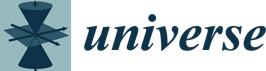 (4+1) reduction of the 5D Geodetic Equations
4
4
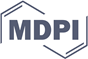 The 1st electronic conference on Universe, 
          22-28 February 2021
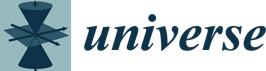 (3+1+1) reduction of the 5D Geodetic Equations
5
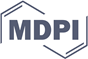 The 1st electronic conference on Universe, 
          22-28 February 2021
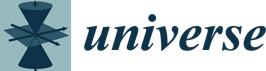 New (generalized) rest mass concept
5D particle
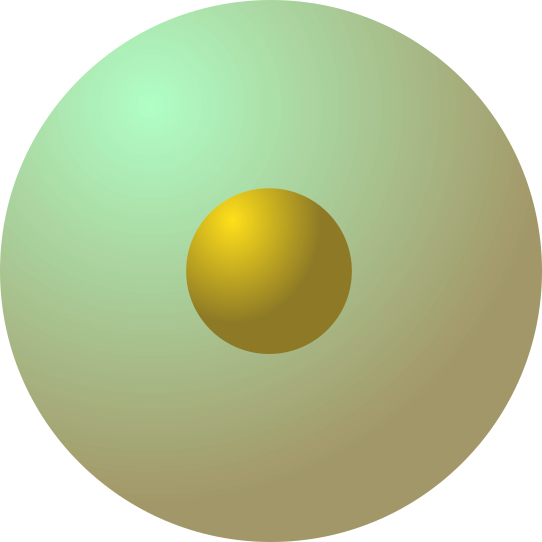 Q0
No scalar charge!
6
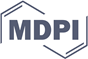 The 1st electronic conference on Universe, 
          22-28 February 2021
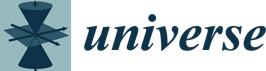 Brake radiation force (Bremsstrahlung force)
7
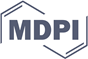 The 1st electronic conference on Universe, 
          22-28 February 2021
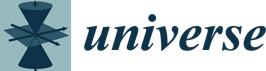 or vise versa
1st pair of Maxwell’s equations
8
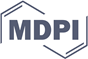 The 1st electronic conference on Universe, 
          22-28 February 2021
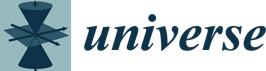 2nd pair of Maxwell’s equations
Here t0 is cylindrical phase.
9
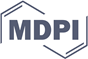 The 1st electronic conference on Universe, 
          22-28 February 2021
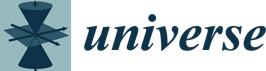 Conclusions
If one goes beyond the 5D optics, certain new and very non-trivial properties of the matter and 4D Universe may come into being. Specifically, a new concept of the rest mass may be obtained. 
The implementation of the monad method to the (4+1) splitting of the 5D Ricci identities makes it possible to understand how the Riemannian structure of the World affects its physical properties.
It permits one to approach closer to the understanding of the magnetic monopole problem and the origins of the Maxwell equations. 
The obtained results also provide new insight into the mechanism of the expansion of the 4D Universe and its acceleration.
10
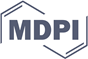 The 1st electronic conference on Universe, 
          22-28 February 2021
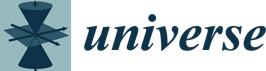 Thank you very much for your attention!
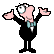 11